Programme des activités pour les employeursDes organisations d'employeurs efficaces
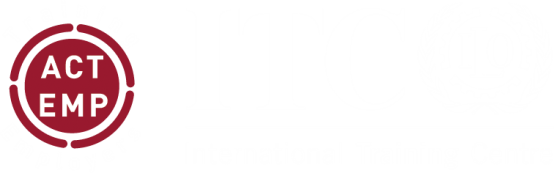 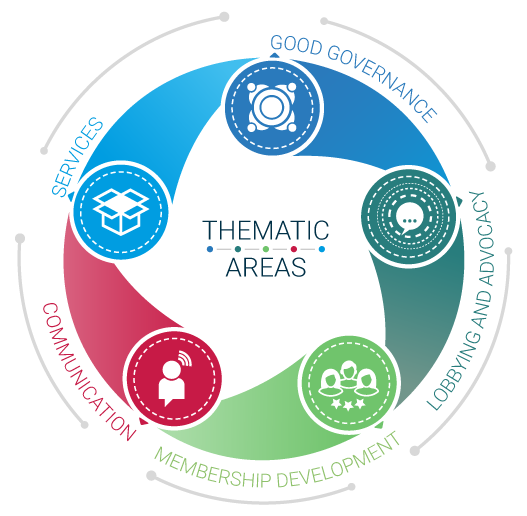 Stratégie d’adhésion
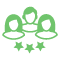 Stratégies d’adhésion
Guide personnalisé sur les stratégies d’adhésion des organisations d'employeurs (OE) 
Version finale publiée fin 2018
Projet disponible à l’adresse http://lempnet.itcilo.org
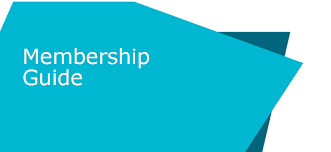 Importance de l’adhésion
Les OE sont des organisations fondées sur une adhésion directe
Elles sont là pour représenter et défendre les intérêts de leurs membres
Elles le font de manière indépendante
L’adhésion est volontaire
[Convention (n° 87) de l’OIT sur la liberté syndicale et la protection du droit syndical, 1948]
Importance de l’adhésion
En d’autres termes: 
Sans membres, pas d’OE!
Les OE doivent attirer de nouveaux adhérents et retenir les membres existants
Elles doivent offrir une valeur ajoutée aux entreprises et aux membres, et ce sur une base continue afin d’assurer leur durabilité (et non juste au moment où les chiffres baissent!)
Les enjeux de l’adhésion
Croissance et influence accrues
Davantage de ressources
Cercle vertueux
Augmentation du nombre de membres
Forte représentativité
Services de qualité élevée
Davantage de ressources
Forte adhésion
Les enjeux de l’adhésion
Faible adhésion
Ressources limitées
Services limités
Faible influence
Adhésion en baisse
Ressources moindres
Cercle vicieux
Services déficients
Stratégies d’adhésion
Les stratégies d’adhésion sont indispensables pour les OE
Elles servent à garantir deux choses:



Sans ressources ni influence, les OE ne peuvent pas exister
Représentativité - influence
Recettes - ressources
Stratégies d’adhésion
Même si chaque OE possède sa stratégie d’adhésion propre, toutes les organisations doivent:
identifier ce qui est offert aux membres (autrement dit, définir la proposition de valeur de l’OE);
connaître la situation actuelle de la base d’adhésion;
optimiser le cycle d’adhésion.
1. Définir la proposition de valeur
1. Définir la proposition de valeur
La proposition de valeur de l’OE est
un outil de marketing,
facilement disponible et compréhensible, 
très concrète.
N’oubliez pas: le sentiment d’appartenir à un « club » de pairs peut être un facteur d’attraction puissant. Il est important de le savoir et de s’en servir pour le recrutement et la rétention de membres (engagement continu).
2. Connaître la situation
En tout temps, il est essentiel d’avoir une bonne compréhension: 
des niveaux actuels d’adhésion, et
des raisons expliquant ces données.

En outre:
la formulation d’indicateurs de performance clés sur l’adhésion, 
un système permettant d’enregistrer les interactions avec les membres, et 
la collecte de données qualitatives et quantitatives 
sont un MUST pour les OE qui se respectent.
2. Connaître la situation
N’oubliez pas: ce qui peut être mesuré peut également être fait! 
Les OE doivent définir des indicateurs de performance clés (IPC) pour leurs stratégies d’adhésion. Par exemple:
2. Connaître la situation
Enregistrer les interactions avec les membres est essentiel – ce qui se passe dans de nombreux cas, c’est:
2. Connaître la situation
Utiliser un logiciel de gestion de la relation avec la clientèle (CRM, Customer Relation Management) aidera votre OE à établir une relation professionnelle avec les membres.
Découvrez-en plus sur le projet CRM du Centre et les plus de 60 OE qui utilisent déjà ce logiciel sur lempnet.itcilo.org.
2. Connaître la situation
Les 5 grands défis du recrutement et de la rétention des membres sont:
1
2
3
4
5
2. Connaître la situation
La collecte régulière de données qualitatives et quantitatives au moyen d’enquêtes aidera votre OE à comprendre les causes profondes des difficultés de recrutement et de rétention et fournira les outils nécessaires pour y remédier
Quelques exemples:
enquêtes de satisfaction; 
enquêtes sur les besoins pour tous les membres ou segments (PME, etc.);
sondages de sortie (pour les membres qui s’en vont), etc.
3. Optimiser le cycle de l’adhésion
Le cycle de l’adhésion se compose de cinq phases: 
Sensibilisation
Recrutement
Engagement
Renouvellement
Réintégration
3. Optimiser le cycle de l’adhésion
Le cycle de l’adhésion peut être un outil utile pour 
mieux comprendre la dynamique de l’adhésion du point de vue d’un membre;
revoir les pratiques actuelles de l’OE, identifier les éléments manquants et développer des stratégies de remédiation.
3. Optimiser le cycle de l’adhésion
Que signifie le cycle de l’adhésion pour les OE?
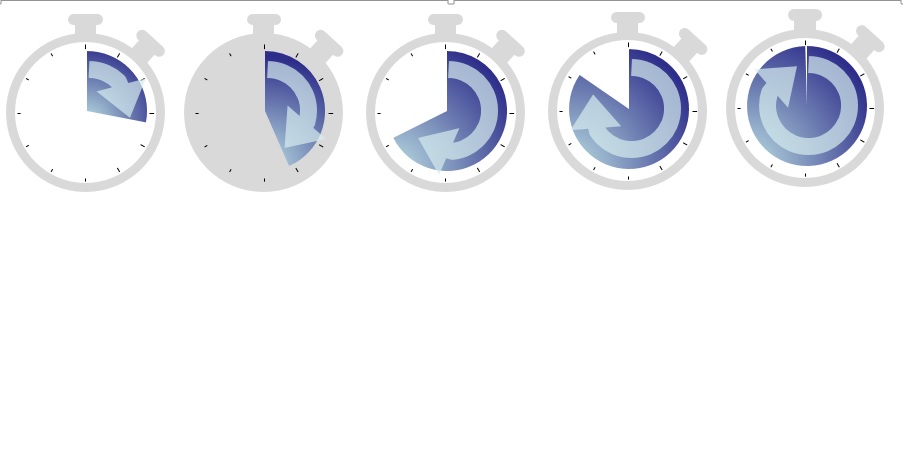 1. Sensibilisation 

Assurer que toutes les entreprises ont connaissance du mandat et des services de l’OE
2. Recrutement 

Assurer que les entreprises des catégories cibles deviennent membres de l’OE
5. Réintégration 

Assurer que les membres égarés reviennent vers l’OE
4. Renouvellement

Assurer que les membres de l’OE le restent au fil du temps
3. Engagement

Assurer que tous les membres profitent des produits et services proposés par l’OE
3. Optimiser le cycle de l’adhésion
Toutes les OE mènent des activités de recrutement de membres, mais dans de nombreux cas, elles le font dans une démarche ad hoc.
Sur toutes les activités que vous menez, 
lesquelles correspondent à quelle phase du cycle de l’adhésion? 
sur quelle phase avez-vous concentré vos efforts? 
quelle phase a été mal gérée?
3. Optimiser le cycle de l’adhésion
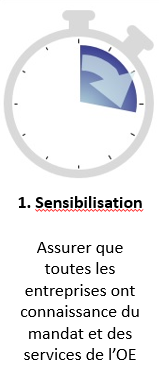 La sensibilisation poursuit un objectif double: 
assurer que les membres potentiels ont connaissance de l’existence et de l’action de l’OE, et 
veiller à ce que l’OE soit consciente de l’évolution des besoins des membres actuels et potentiels. 
La proposition de valeur de l’OE est-elle formulée et communiquée de manière efficace?
3. Optimiser le cycle de l’adhésion
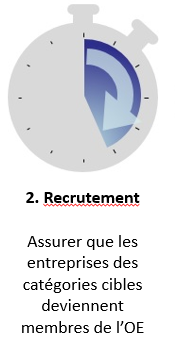 Où l’OE devrait-elle concentrer ses efforts de recrutement? Identifier les secteurs prioritaires pour réaliser une analyse de la pénétration
L’OE peut-elle compter sur une large base de membres? Peut-elle compter sur les segments de l’économie qui ont le plus grand poids (PIB)? Les secteurs émergents sont-ils représentés parmi les membres? Cartographiez les segments de sorte à identifier si des segments importants ont été ratés (PME,  économie informelle)
Dans les domaines où l’adhésion est forte: que pouvons-nous faire pour attirer les réticents?
Dans les domaines où l’adhésion est faible: répondons-nous adéquatement aux besoins?
Exemples d’outils de recrutement:
3. Optimiser le cycle de l’adhésion
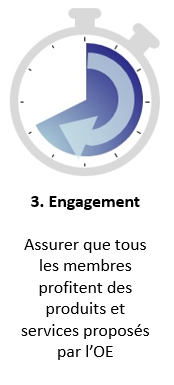 La rétention des membres existants est encore plus importante (et beaucoup moins chère) que le recrutement de nouveaux membres
Le tout, c’est de conserver l’engagement des membres!
Comment?
En sachant pourquoi ils adhèrent
En reconnaissant (publiquement) leur adhésion, leur contribution aux travaux de l’OE, leur succès
En les gardant informés et en les encourageant à AGIR, c’est-à-dire donner leurs avis/commentaires/contributions sur des questions pour lesquelles ils ont de l’intérêt (les médias sociaux peuvent aider), participer à des réunions et manifestations, etc.
En répondant à leurs besoins (segmentation) et en clairement la valeur ajoutée concrète des activités que vous organisez 
En mesurant leur engagement et en communiquant sur les réalisations
3. Optimiser le cycle de l’adhésion
Le renouvellement de l’adhésion doit être un processus très simple. Les OE doivent faire preuve de professionnalisme en envoyant les factures à temps et en communiquant clairement les délais (un logiciel CRM est utile à cet effet)
Des incitations pour les renouvellements précoces ou rapides peuvent être mises en place
Le non-paiement de la cotisation doit faire l’objet d’un suivi conformément aux règles énoncées dans les statuts. N’oubliez pas: dans le monde réel, personne ne peut acheter un bien ou un service gratuitement!
L’important pour l’OE, c’est d’utiliser la période de renouvellement pour communiquer sur ses réalisations en général et individuellement, en s’adressant à chaque membre (« qu’est-ce que l’adhésion à notre organisation VOUS a apporté?»)
Le processus de fixation des niveaux de cotisation doit être ouvert et transparent. Il est également essentiel d’être clair sur:
les services compris dans l’offre de base couverte par la cotisation annuelle;
les services non compris et disponibles en supplément (prix pour les membres vs prix pour les non-membres).
Les sondages de sortie auprès des membres qui décident de ne pas renouveler leur adhésion sont très importants pour améliorer les efforts de rétention et de réintégration futurs
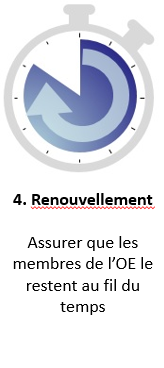 3. Optimiser le cycle de l’adhésion
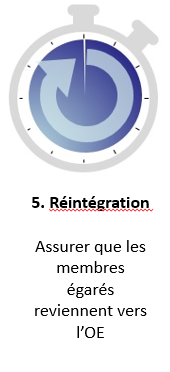 Les anciens membres peuvent être de bons membres potentiels
Selon les motifs de départ, les contacts peuvent être conservés afin d’évaluer si les circonstances sont encore favorables à l’adhésion
Dans tous les cas, les conditions de réintégration doivent être claires
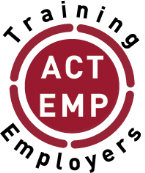 Nous sommes un partenaire solide et fiable dans la prestation de formations pour les organisations d'employeurs, et nous espérons vous aider à répondre à vos besoins de formation.
Pour de plus amples informations, contacter:
Programme des activités pour les employeurs
Courriel: actempturin@itcilo.org
Téléphone: +39 011 693 6590
http://lempnet.itcilo.org